Interpreter
Vojtěch Venzara
Co je to interpreter (interpret)
Motivace
Obecný problém, jehož různé instance je třeba často řešit 
Jednotlivé instance lze vyjádřit větami v jednoduchém jazyce
Například: Regular expression, Boolean formule
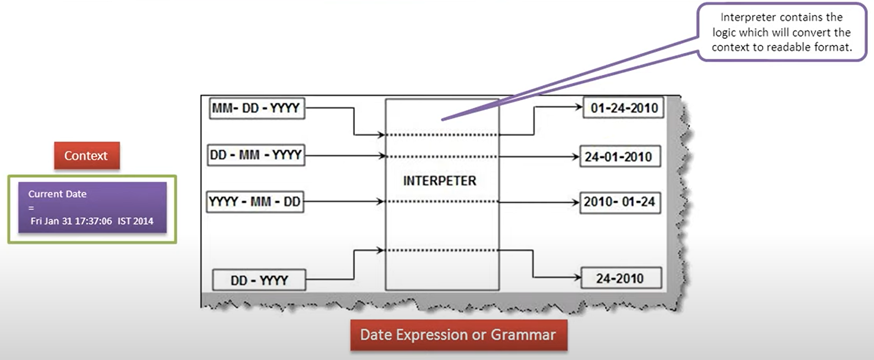 [Speaker Notes: MOTIVATION
If a particular kind of problem occurs often enough, then it might be worth while to express instances of the problem as sentences in a simple language. Then you can build an interpreter that solves the problem by interpreting these sentences.

Example: 
- regular expressions. Rather than building custom algorithms to match each pattern against strings, search 
algorithms could interpret a regular expression that specifies a set of strings to match.
 boolean formula
 parsing xml into GUI

The Interpreter pattern describes how to represent  sentences  in  the  language  and  interpret  these sentences.  In  this  example, 
the pattern describes how to define a grammar for regular expressions, represent a particular regular expression, and how to interpret that regular expression.]
Co je to interpreter (interpret)
Obecné řešení
Vytvoříme interpret tohoto jazyka
Forma abstraktního syntaktického stromu
Interpretace věty jazyka = řešení dané instance problému
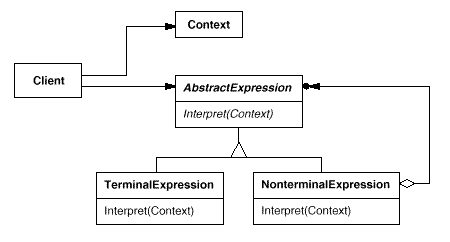 Interpreter – účastníci
AbstractExpression
Deklaruje abstraktní metodu Interpret()
Implementace zajišťuje interpretaci zpracovávaného pojmu

TerminalExpression
Implementuje metodu Interpret() asociovanou s terminálem gramatiky
Instance pro každý terminální symbol ve vstupu (větě)

NonterminalExpression 
Implementuje metodu Interpret() neterminálu gramatiky
Třída pro každé pravidlo R::=R1R2…RN gramatiky
Udržuje instance proměnných typu AbstractExpression pro každý symbol R1…RN

Context
Udržuje globální informace

Client
Dostane (vytvoří) abstraktní syntaktický strom reprezentující konkrétní větu jazyka
složený z instancí NonterminalExpression a TerminalExpression
Volá metodu Interpret()
[Speaker Notes: Collaborations
 The client builds (or is given) the sentence as an abstract syntax tree of NonterminalExpression and TerminalExpression instances.   - Then the client initializes the context and invokes the Interpretoperation. 
 Each NonterminalExpression  node  defines  Interpret  in  terms  of Interpret  on each subexpression. The Interpret operation of each TerminalExpression defines the base case in the recursion. 
- The Interpret operations at each node use the context to store and access the state of the interpreter.]
Interpret - postfix kalkulačka
Výraz
“9 8 7 - +”
Stromová reprezentace
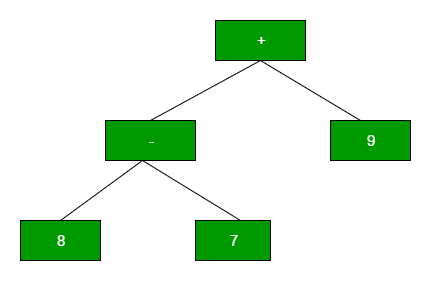 Algoritmus (zjednodušený)
Vytvořit prázdný zásobník.
Vytvoř seznam tokenů rozdělením vstupního řetězce podle mezer
Pro každý token.
Pokud je symbol číslo, tak toto číslo přidej do zásobníku.
Pokud je symbol operátor, vytáhni ze zásobníku příslušný počet čísel a aplikuj operátor, výsledek operátoru vrať do zásobníku.
Pokud je výraz přečten bez chyb a v zásobníku je pouze jedna hodnota, tak hodnota v zásobníku je výsledek výrazu.
Interpreter - postfix kalkulačka a interpret
AbstractExpression
class Expression {
public:
    virtual ~Expression() = default;
    int virtual Interpret() const = 0;
};
Terminal Expression
class NumberEx : public Expression {
public:
    NumberEx(const int value) : _value(value) {};
    ~NumberEx() = default;
    int Interpret() const { return _value; }
private:
    int _value = INT_MAX;
};
Interpreter - postfix kalkulačka a interpret
Nonterminal expression
class AdditionEx : public Expression {
public:
    AdditionEx(std::unique_ptr<Expression> leftExpression, 			 std::unique_ptr<Expression> rightExpression) 
          : leftExpression(std::move(leftExpression)),
            rightExpression(std::move(rightExpression)){}
    ~AdditionEx() = default;
    int Interpret() const {
        return leftExpression->Interpret() + 
		rightExpression->Interpret();
    }
private:
    std::unique_ptr<Expression> leftExpression, rightExpression;
};
Interpreter - postfix kalkulačka a interpret
Přidání dalších operací
class MutiplicationEx : public Expression {
public:
    MutiplicationEx( … ): … {}
    ~MutiplicationEx() = default;
    int Interpret() const {
        return leftExpression->Interpret() * 
		rightExpression->Interpret();
    }
private:
    std::unique_ptr<Expression> leftExpression, rightExpression; 
};
class NegationEx : public Expression {
public:
    NegationEx( … ) : … {}
    ~NegationEx() = default;
    int Interpret() const {
        return - nestedExpression->Interpret();
    }
private:
    std::unique_ptr<Expression> nestedExpression;
};
Interpreter – součásti vzoru
Vzor obsahuje:
Gramatiku
Popisující jazyk, v němž budeme přijímat instance problému
Co nejjednodušší

Reprezentaci gramatiky v kódu
Pro každé pravidlo gramatiky specifikuje třídu
Třídy jsou jednotně zastřešeny abstraktním předkem
Vztahy mezi třídami (dědičnost) odpovídají gramatice

Reprezentaci kontextu interpretace

Vzor neobsahuje:
Parser pro konstrukci syntaktického stromu instance problému
[Speaker Notes: Many reasons why the parser isn’t included:
	- external buffers required for full construction of the syntax tree
	- usage of creational patterns
	- customized parsing methods
Every grammar rule is represented by one class:
	- non-terminal: class contains (pointers to) other objects
	- terminal: node defines transcription]
Příklad s booleovskými výrazy v C++(1)
Práce s booleovskými výrazy
BooleanExp  ::= VariableExp | Constant | OrExp | AndExp | NotExp | '(' BooleanExp ')' 
AndExp 	::= BooleanExp 'and' BooleanExp 	
OrExp 	::= BooleanExp 'or' BooleanExp 
NotExp 	::= 'not' BooleanExp 
Constant 	::= 'true' | 'false' 
VariableExp 	::= 'A' | 'B' | ... | 'X' | 'Y' | 'Z'
Interface pro všechny třídy
definující booleovský výraz
class Expression {
public:
    virtual ~Expression() = default;
    bool virtual Interpret(const Context& context) const = 0;
};
class Context {
public:
    bool LookUp(const std::string& name) const;
    void Assign(VariableEx* expression, bool value);    
};
Kontext definuje mapování
proměnných na booleovské hodnoty tj. konstanty ‘true’ a ‘false’
[Speaker Notes: The example is a system for manipulating and evaluating Boolean expressions 
implemented in C++The terminal symbols in this language are Boolean variables, 
that is, the constants true and false. Nonterminal symbols represent expressions 
containing the operators and, or, and not. 

We define two operations on Boolean expressions. The first, Evaluate, evaluates 
a  Boolean  expression  in  a  context that  assigns  a  true  or  false  value  to  each  variable. 
The second operation, Replace, produces a new Boolean expression by replacing a 
variable  with  an  expression.  Replace  show  the  Interpreter  pattern  can  be  used 
for more than just evaluating expressions. In this case, it manipulates the 
expression itself. 

The class Context defines a mapping from variables to Boolean values, which we 
represent with the C++ constants true and false. 

For simplicity, we ignore operator precedence and assume it's the responsibility of which ever object constructs the syntax tree.]
Příklad s booleovskými výrazy v C++(2)
Třída pro reprezentaci pravidla VariableExp ::= 'A' | 'B' | ... | 'X' | 'Y' | 'Z‘
class VariableEx : public Expression {
public:
    VariableEx(const std::string& name) : name(name) {};
    virtual ~VariableEx() = default;
    bool virtual Interpret(const Context& context) const { 
        return context.LookUp(name); 
    };
private:
    std::string name;
};
Třída pro reprezentaci pravidla Constant ::= 'true' | 'false'
class ConstantEx : public Expression {
public:
    ConstantEx(const bool value) : value(value) {};
    virtual ~ConstantEx() = default;
    bool virtual Interpret(const Context& context) const {
	 return value;
    };
private:
    bool value;
};
[Speaker Notes: Evaluating a variable returns its value in the current context. 

To replace a variable with an expression, we check to see if the variable has the 
same name as the one it is passed as an argument.]
Příklad s booleovskými výrazy v C++(3)
Třída pro reprezentaci pravidla AndExp ::= BooleanExp 'and' BooleanExp
class ANDEx : public Expression {
public:
    ANDEx(std::unique_ptr<Expression> leftExpression, std::unique_ptr<Expression> rightExpression)
    : leftExpression(std::move(leftExpression)),
        rightExpression(std::move(rightExpression)){}

    ~ANDEx() = default;
    int Interpret(const Context& context) const {
        return leftExpression->Interpret(context) &&
            rightExpression->Interpret(context);
    }
private:
    std::unique_ptr<Expression> leftExpression, rightExpression;
};
Obdobně také třídy pro pravidla 
OREx a NOTEx
[Speaker Notes: Evaluating an AndExp evaluates its operands and returns the logical "and" of the 
results. 

An AndExp implements Copy and Replace by making recursive calls on its operands.]
Složitější příklad - kalkulačka
Kalkulačka
expression ::= plus | minus | variable | number
plus ::= expression '+' expression
minus ::= expression '-' expression 
variable ::= 'a' | 'b' | 'c' | ... | 'z'
digit ::= '0' | '1' | ... | '9'
number ::= digit | digit number
[Speaker Notes: Expression Language (also referred to as the EL), provides an important mechanism for enabling the presentation layer (web pages) to communicate with the application logic (managed beans). EL provides a way to use simple expressions to perform the following tasks:
 Dynamically read application data stored in JavaBeans components, various data structures, and implicit objects
 Dynamically write data, such as user input into forms, to JavaBeans components
 Invoke arbitrary static and public methods
Dynamically perform arithmetic operations]
Interpreter – použití s dalšími vzory
Composite
Nejčastější kombinace
Struktura stromu je implementace Composite

Visitor
podobný způsob procházení stromu
oddělena funkcionalita od dat
může nejen vypočítávat nějakou hodnotu, ale i data transformovat

Iterator
Klasické procházení strukturou
Důležitý společný abstraktní předek

Flyweight
Typické pro překladače
Sdílení konstantních výrazů vyhodnocovaných v compile-time
Interpreter - shrnutí
Typické použití
Parsery a kompilátory objektových jazyků

Omezení použitelnosti
Interpretace jazyka, jehož věty lze vyjádřit abstraktním syntaktickým stromem
Gramatika jazyka je jednoduchá
Složitější gramatiky → nepřehledný kód, exploze tříd
Gramatika se nemění nebo se mění jen zřídka
Efektivita není kriticky důležitá
Jinak lépe nekonstruovat syntaktický strom → stavový automat

Výhody
Lehce rozšířitelná/změnitelná gramatika
Jednoduchá implementace gramatiky
Přidávání dalších metod interpretace

Nevýhody
Složitá gramatika těžce udržovatelná
[Speaker Notes: KNOWN USAGE
The Interpreter pattern is widely used in compilers implemented 
with object-oriented  languages,  as  the  Smalltalk  compilers  are.  SPECTalk uses  the 
pattern to interpret descriptions of input file formats [Sza92]. The QOCA 
constraint-solving toolkit uses it to evaluate constraints [HHMV92]. 
Considered in its most general form (i.e., an operation distributed over a class 
hierarchy  based  on  the  Composite  pattern),  nearly  every use  of  the  Composite  pattern 
will also contain the Interpreter pattern. But the Interpreter pattern should be 
reserved  for  those cases  in  which  you  want  to  think  of  the  class  hierarchy  as  defining 
a language.

Specialized database query languages such as SQL.
Specialized computer languages which are often used to describe communication protocols
 

APPLICABILITY
Use the Interpreter pattern when there is a language to interpret, and you can represent statements in the language as abstract syntax trees. 

The Interpreter pattern works best when
 - the grammar is simple. For complex grammars, the class hierarchy for the grammar becomes large and unmanageable. Tools such as parser generators are a better alternative in such cases. They can interpret expressions without building abstract syntax trees, which can save space and possibly time. 
 - efficiency is not a critical concern. The most efficient interpreters are usually not implemented by interpreting parse trees directly but by first translating them into another form. For example, regular expressions are often transformed into state machines. But even then, the translator can be implemented by the Interpreter pattern, so the pattern is still applicable.]
Vojtěch Venzara
Děkuji za pozornost